1
Успешная проектная деятельность учащихся как один из критериев оценки уровня сформированности естественнонаучной грамотности
Бабанина Наталья Анатольевна, 
учитель физики МБОУ «СОШ №15», заслуженный учитель Российской Федерации  г. Славгород, Алтайский край
catmatroskin1960@mail.ru
2
3
Функциональная грамотность - учимся жизни
4
ФГОС и функциональная грамотность
5
Формирования функциональной грамотности обучающихся (способности решать учебные задачи и жизненные проблемные ситуации на основе сформированных предметных, метапредметных и универсальных способов деятельности), включающей овладение ключевыми компетенциями, составляющими основу готовности к успешному взаимодействию с изменяющимся миром и дальнейшему успешному образованию.
Особенность инструментария формирования функциональной грамотности
6
´Учение в общении или учебное сотрудничество.
´Оценочная самостоятельность школьников, самоконтроль и взаимопроверка.  
´Приобретение опыта успешной деятельности, решения проблем, принятия решений, позитивного поведения в реальной жизни
´Актуализация предметных знаний и жизненного опыта учащихся для решения практических, личностно значимых задач. Когда решается контекстная и ситуативная задача, ученики ощущают значимость проделанной работы, появляется желание учиться.  Это является одним из важнейших аспектов при формировании функциональной грамотности.
Тест на креативное мышление
7
Предложите способы использования воздушного шарика
Виды мышления
8
9
10
Обобщающий урок, защита проектов
11
1.Распределение обязанностей.
( ученый, журналист, экспериментатор, аналитик, дизайнер)
2. Поиск информации
3. Планирование и выполнение эксперимента
4. Защита проекта
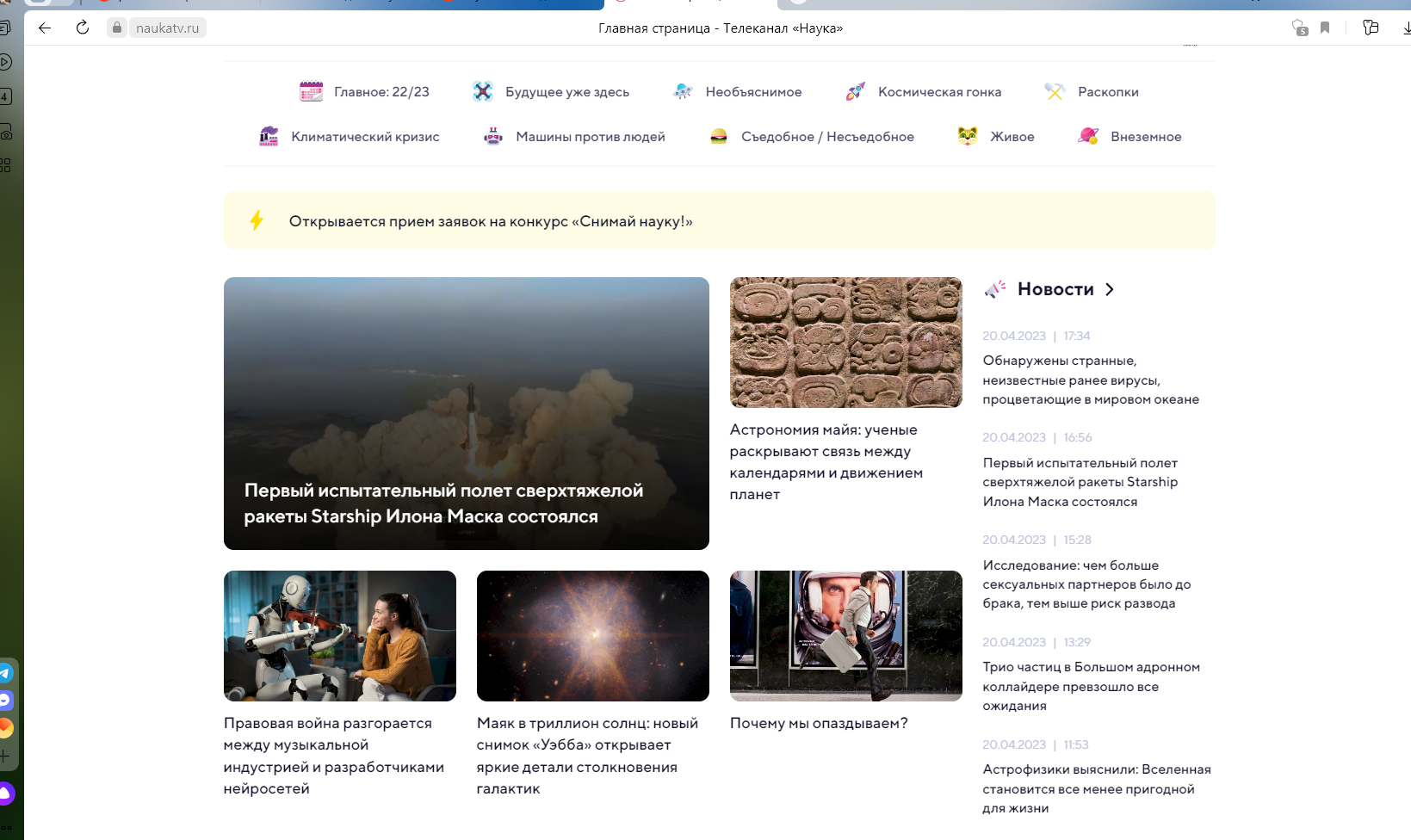 https://www.youtube.com/@getaclassphys

https://rutube.ru/video/c7bc33537ea9c16b1046f912b756149c/
https://физикадлявсех.рфhttps://naukatv.ru/tags/buduschee_uzhe_zdes
12
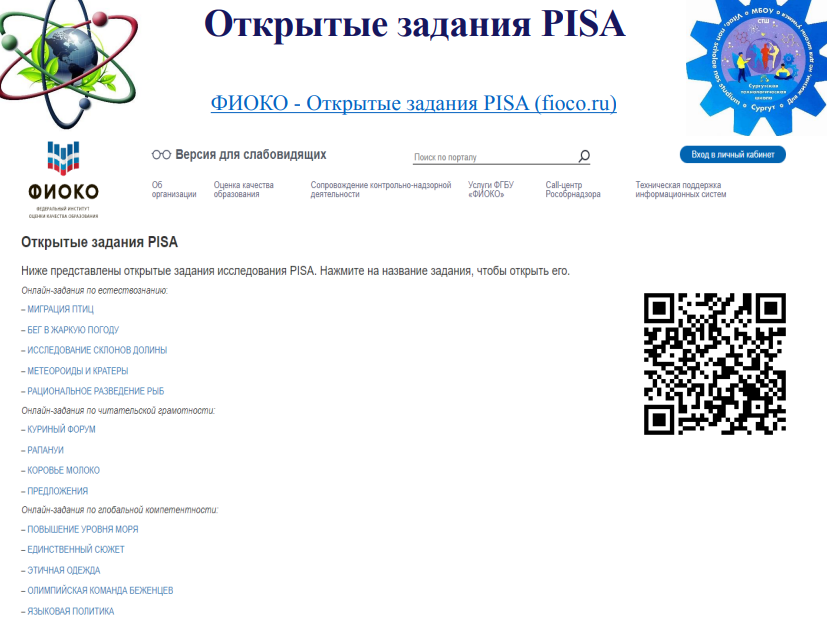 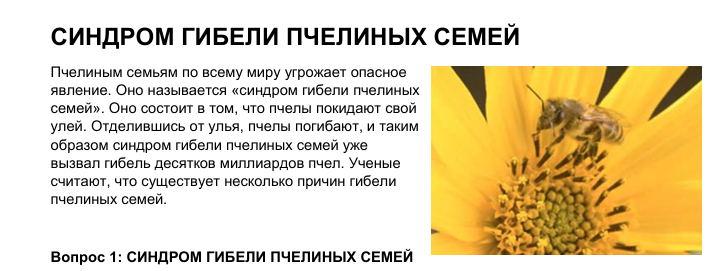 13
Будь креативным!
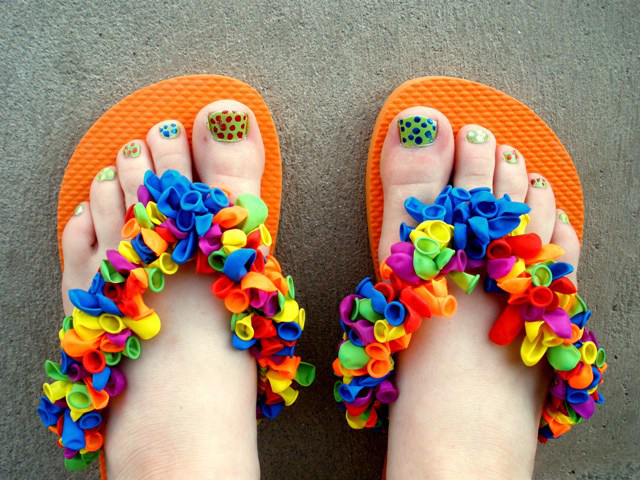 14